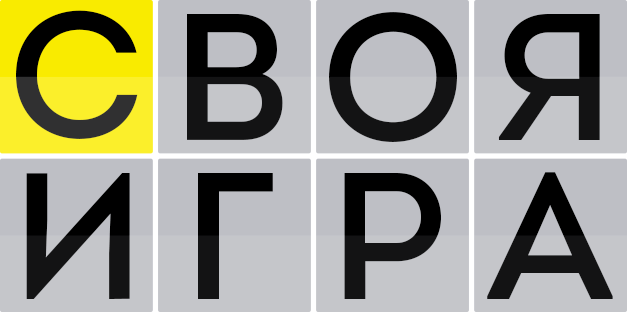 Викторина, 5 класс
Шмидт Наталья Викторовна,
МБОУ «Гимназия №1 имени А. А. Иноземцева»
Город Братск
ДРОБИ  /  Какую  дробь называют правильной?
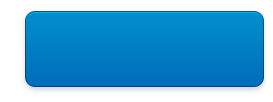 Узнать ответ
Дробь, у которой числитель меньше знаменателя
Вернуться к выбору тем→
ДРОБИ  /  Как сложить дроби с одинаковыми знаменателями?
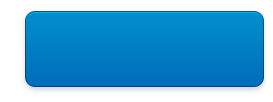 Узнать ответ
Чтобы найти сумму двух дробей с одинаковыми знаменателями, нужно сложить их числители, а знаменатель оставить прежним.
Вернуться к выбору тем→
ДРОБИ/  Как преобразовать неправильную дробь в смешанное число?
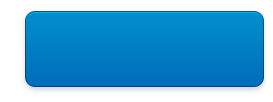 Узнать ответ
Чтобы неправильную дробь,числитель у которой нацело не делиться на знаменатель, преобразовать в смешанное число, надо числитель разделить на знаменатель; полученное неполное частное записать как целую часть смешанного число, а остаток- как чмслитель его дробной части.
Вернуться к выбору тем→
ДРОБИ  /  Укажите все натуральные  значения А, каждой из дробей А/11 и 3/А будет правильной.
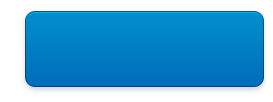 Узнать ответ
А=4, 5, 6, 7,8, 9, 10
Вернуться к выбору тем→
ФИГУРЫ /  Что такое треугольник?
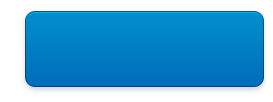 Узнать ответ
Это геометрическая фигура состоящая из трех точек попарно соединенная отрезками не лежащие на одной прямой.
Вернуться к выбору тем→
ФИГУРЫ  /  Какое свойство имеет прямоугольник?
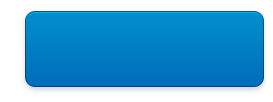 Узнать ответ
Противолежащие стороны прямоугольника равны.
Вернуться к выбору тем→
ФИГУРЫ /  Назовите периметр и площадь прямоугольника?
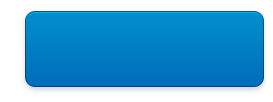 Узнать ответ
Р = (а+б) * 2    S = а*б
Вернуться к выбору тем→
ФИГУРЫ  /  Что такое угол?
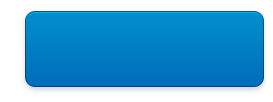 Узнать ответ
Фигура, образованная двумя лучами, имеющее общее начало.
Вернуться к выбору тем→
ЛОГИКА  /  Как разместить десять стульев в квадратной комнате, чтобы с каждой стороны было три стула?
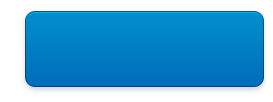 Узнать ответ
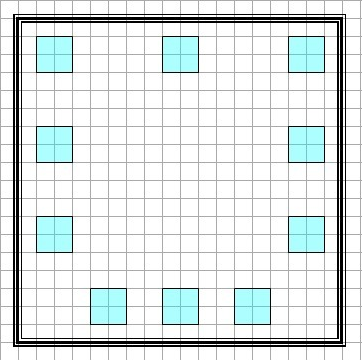 Вернуться к выбору тем→
ЛОГИКА  /  У Саши было 6 яиц: 2 яйца он разбил, 2 яйца приготовил,  2 яйца съел. Сколько яиц осталось?
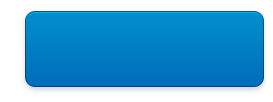 Узнать ответ
Осталось 4 яйца.
Вернуться к выбору тем→
ЛОГИКА / Дана фигура, разделите ее на 4 равные фигуры.
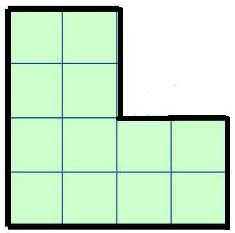 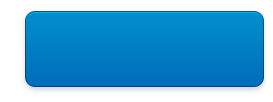 Узнать ответ
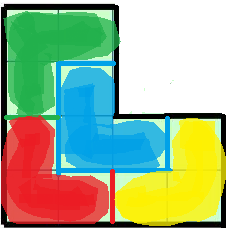 Вернуться к выбору тем→
ЛОГИКА  / Ученик изобразил при помощи спичек такие непонятные примеры:






Но, как ни странно, учительница похвалила ученика и сказала, что  все примеры правильные. Как такое могло произойти?
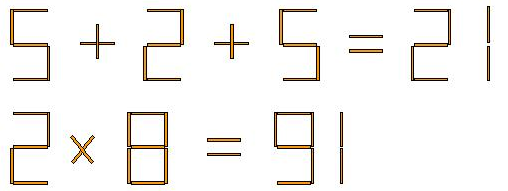 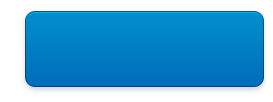 Узнать ответ
Учительница смотрела на примеры с другой стороны стола
Вернуться к выбору тем→
ЦЕПОЧКИ ВЫЧИСЛЕНИЙ /
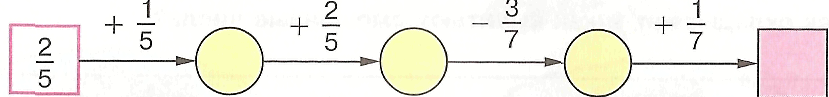 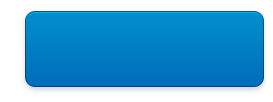 Узнать ответ
Ответ: 5/7
Вернуться к выбору тем→
ЦЕПОЧКИ ВЫЧИСЛЕНИЙ  /
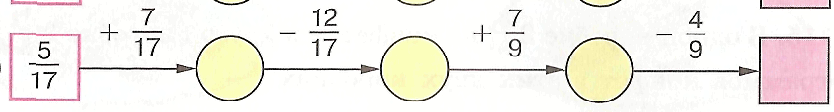 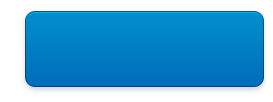 Узнать ответ
Ответ: 3/9
Вернуться к выбору тем→
ЦЕПОЧКИ ВЫЧИСЛЕНИЙ  /
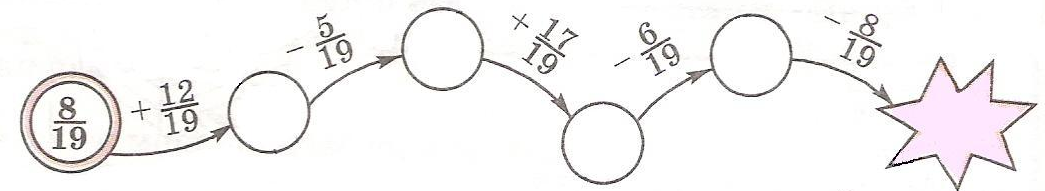 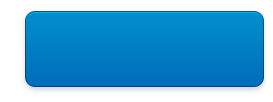 Узнать ответ
Ответ:18/19
Вернуться к выбору тем→
ЦЕПОЧКИ ВЫЧИСЛЕНИЙ  /
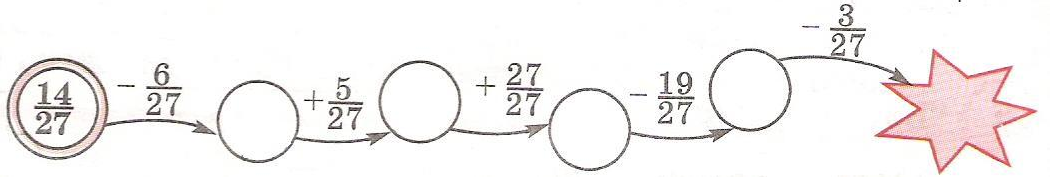 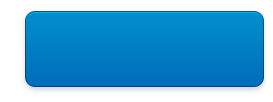 Узнать ответ
Ответ:18/27
Вернуться к выбору тем→
МЕТРИЧЕСКАЯ СИСТЕМА МЕР/  Вычислить : Сколько г в 76 кг?
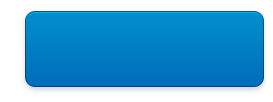 Узнать ответ
76 000 г
Вернуться к выбору тем→
МЕТРИЧЕСКАЯ СИСТЕМА МЕР /  решите пример:
 3дм2см — 2дм6см = ?
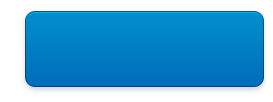 Узнать ответ
6см
Вернуться к выбору тем→
МЕТРИЧЕСКАЯ СИСТЕМА МЕР   / решите пример: 
 4км238м + 3км474м = ?
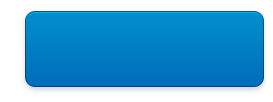 Узнать ответ
7км 712м
Вернуться к выбору тем→
МЕТРИЧЕСКАЯ СИСТЕМА МЕР   /
           решите пример:
        3ч48мин+2ч26мин = ?
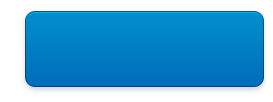 Узнать ответ
6ч14мин
Вернуться к выбору тем→